FILOSOFIA DELLA DIDATTICA
a.a. 2019-20
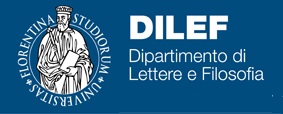 COMUNICAZIONE
GLI ASSIOMI DELLA COMUNICAZIONE
3. LA NATURA DI UNA RELAZIONE DIPENDE DALLA PUNTEGGIATURA  DELLA SEQUENZA DI EVENTI 
4. LA COMUNICAZIONE UMANA È SIA NUMERICA CHE ANALOGICA. IL LINGUAGGIO NUMERICO HA UNA SINTASSI LOGICA MOLTO EFFICACE MA MANCA DI UNA SEMANTICA ADEGUATA PER LA RELAZIONE; IL LINGUAGGIO ANALOGICO HA  UNA SEMANTICA MA NON HA UNA SINTASSI ADEGUATA PER DEFINIRE IN MODO NON AMBIGUO LA NATURA DELLE RELAZIONI. 
5. POSIZIONAMENTO
ANALOGICO
LA COMUNICAZIONE È SIA VERBALE (O NUMERICA) SIA NON VERBALE (O ANALOGICA).

NON VERBALE:       CINESTESI
                                 POSIZIONE DEL CORPO 
                                 GESTI
                                 ESPRESSIONE DEL VISO      
                                 INFLESSIONI DELLA VOCE 
                                 SEQUENZA, RITMO, CADENZA DELLE PAROLE
ANALOGICO VS NUMERICO
CONVENZIONALITÀ E ARBITRARIETÀ DELLA COMUNICAZIONE NUMERICA/NON ARBITRARIETÀ E NON CONVENZIONALITÀ  DI QUELLA ANALOGICA
CAPACITÀ DI ASTRAZIONE DELLA COMUNICAZIONE NUMERICA/ASSENZA DI ASTRAZIONE E DI NEGAZIONE DI QUELLA ANALOGICA
IL LIGUAGGIO ANALOGICO È COSTITUTIVAMENTE AMBIGUO, CONTROVERSO, VAGO, MORFOLOGICO, INESATTO. 
DIPENDENZA DAL CONTESTO DEL LINGUAGGIO ANALOGICO
SIMMETRIA VS COMPLEMENTARIETÀ
TUTTI GLI SCAMBI DI COMUNICAZIONE SONO SIMMETRICI O COMPLEMENTARI A SECONDA CHE SIANO BASATI SULL’ UGUAGLIANZA O SULLA DIFFERENZA.
RETROAZIONE
SISTEMI MONADICI E LINEARI VS SISTEMI RELAZIONALI E RETROATTIVI 
FENOMENO DELLA OMEOSTASI
FENOMENO DELLA RIDONDANZA  
CIRCOLARITÀ E APERTURA
[Speaker Notes: Mentre nelle catene causali ha senso parlare di un principio e della fine di una catena, questi termini sono privi di significato in sistemi con circuiti di retroazione, perché non vi è né inizio né fine di un cerchio. La logica di questi eventi ci costringe ad abbandonare la nozione che l’evento a venga prima o dopo l’evento b oppure che l’evento b è determinato dall’evento a. La scelta dipende infatti da dove (sempre arbitrariamente) di interrompere la continuità del cerchio. Questo errore viene sistematicamente compiuto dai singoli partecipanti di una interazione umana, quando A e B dichiarano di stare semplicemente reagendo al comportamento dell’altro, senza rendersi conto che loro stessi hanno influenzato l’altro con la loro reazione.]
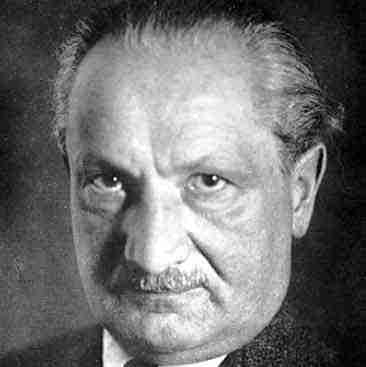 «L’essere «presso il mondo», come esistenziale, non può mai significare qualcosa come l’essere-presente-insieme di cose che si presentano dentro il mondo. Non c’è qualcosa come «essere l’uno accanto all’altro» di un ente detto «Esserci» e di un altro detto «mondo». È vero che a volte cerchiamo di esprimere la vicinanza di due semplici-presenze, dicendo, ad esempio, «La tavola sta ‘presso’ la porta», «La seggiola ‘tocca’ la parete. Ma non si può, a rigor di termini, parlare di ‘toccare’; e non certo perché in fondo un’ispezione accurata accerterebbe sempre un interspazio fra la sedia e la parete, ma perché la sedia non può toccare la parete per principio, anche nel caso in cui l’interspazio sia nullo. Il toccare ‘presuppone’ che la parete possa essere incontrata «dalla» sedia.
SIMBOLO E SINTOMO
CONCEZIONE SEMIOLOGICA: CONCEZIONE FORMALIZZATA E ATEMPORALE, EMERGENZA DI UN PENSIERO RAPPRESENTAZIONALE INTRINSECAMENTE SINTATTICO E SVINCOLATO DALLE FORMA MIMETICHE TIPICHE DEL MONDO ANIMALE.

CONCEZIONE SINTOMATOLOGICA: GLI INVARIANTI SONO SEDIMENTATI IN PROCESSI COGNITIVI, ESPERIENZE STORICHE E PRATICHE CONCETTUALI CHE SI RADICANO IN UN TERRENO PRE-CATEGORIALE E PRE-LINGUISTICO E IN UNA DIMENSIONE TEMPORALE.
VITA AFFETTIVA
ATTI DEL PENSIERO (RIFLETTERE, ASTRARRE, DEDURRE, ECC.)

ATTI DELLA VOLONTÀ (PIANIFICARE, PROGETTARE, DETERMINARE OBIETTIVI, ECC.)

DOMINIO AFFETTIVO (DESIDERI, EMOZIONI, SENTIMENTI, TRATTI DEL CARATTERE, UMORI, TEMPERAMENTI)
DOMINIO AFFETTIVO
RADICAMENTO NEL CORPO
SVOLGIMENTO NEL TEMPO
COMPENETRAZIONE
PASSIVITÀ, NON VOLONTARIETÀ (PASSIONI)
FORZA MOTIVAZIONALE O DISPOSIZIONE AD AGIRE IN UN CERTO MODO
STATI AFFETTIVI EPISODICI E STATI AFFETTIVI DISPOSIZIONALI
IMPENETRABILITÀ VS PENETRABILITÀ COGNITIVA
LA VARIETÀ DELLA SFERA AFFETTIVA
[SENSAZIONI] 
EMOZIONI
SENTIMENTI
TRATTI DEL CARATTERE
DESIDERI
UMORI
TEMPERAMENTI
PASSIVITÀ

FORZA MOTIVAZIONALE
EMOZIONI ≠ DESIDERI
I desideri sono sempre rivolti a qualcosa che attualmente non è realizzato
Il desiderio motiva ad agire per la sua  soddisfazione
Direzione di adattamento dal mondo alla mente (desiderio) e direzione di adattamento dalla mente al mondo (emozione)
EMOZIONI ≠ UMORI
Gli umori non hanno un oggetto determinato, sono ‘sfuocati’ o ‘diffusi’
‘Colorano’ l’esperienza in generale
Non implicano la valutazione di un oggetto
Hanno una causa, ma non una ragione
EMOZIONI ≠ SENTIMENTI
Sono disposizioni affettive: hanno una lunga durata
Raccordano in modo significativo una molteplicità di episodi emotivi
Sono tipicamente rivolti a persone, animali, organizzazioni, simboli
LA VARIETÀ DELLA SFERA AFFETTIVA
EMOZIONI
SENTIMENTI
TRATTI DEL CARATTERE
CONNESSI ALLA VALUTAZIONE DI ASPETTI DEL MONDO
‘SENSIBILI ALLA RAGIONE’
SVINCOLATI DALLA VALUTAZIONE
A-RAZIONALI
UMORI
TEMPERAMENTI
CARATTERISTICHE STRUTTURALI DELLE EMOZIONI
HANNO CONTORNI DEFINITI 
SONO EPISODICHE E SEGUONO UN ANDAMENTO TEMPORALE RICONOSCIBILE
SONO PREVALENTMEENTE COSCIENTI
COMPORTANO ALTERAZIONI CORPOREE 
COSTITUISCONO UNINTERFACCIA AFFETTIVO ATTRAVERSO CUI I SENTIMENTI (AMORE, ODIO, FIDUCIA, SENSO DI APPARTENENZA) E I TRATTI DEL CARATTERE (GENEROSITÀ, NEGLIGENZA, GENTILEZZA, LEALTÀ) ENTRANO NEL PROCESSO DI INTEGRAZIONE
FIDUCIA
LA FIDUCIA È UN SENTIMENTO DI RELAZIONE:
DIRETTO VERSO UNA PERSONA, GRUPPO, ORGANIZZAZIONE CHE DISPONE A PROVARE EMOZIONI IN MODO COERENTE E COORDINATO;
IMPLICA CHE ESSERE IN RELAZIONE SIA AVVERTITO COME POSITIVO
È ESSENZIALMENTE ORIENTATA AL FUTURO
DUE TIPI DI FIDUCIA
DIMENSIONE EPISTEMICA DELLA FIDUCIA, SECONDO LA QUALE LA FIDUCIA «COSTITUISCE L’IPOTESI DI UN COMPORTAMENTO FUTURO» (SIMMEL) IN CONDIZIONI DI INCERTEZZA (FIDUCIA BEN RIPOSTA)
DIMENSIONE AFFETTIVA DELLA FIDUCIA: PROVARE, SENTIRE FIDUCIA
LA FIDUCIA